Immobilien Marketing Entertainment
W. Riedele
Bungalow Beispiel Präsentation
3D Riedus Visuality GbR
Entertainment für die Immobilienvermarktung mit speziellen Tools
High-End-Renderings
Panorama
Play-Dateien
Marketing
Entertainment Immobilienbereich
Virtuelle Räume
High-End-Rendering    Innen und Außenansichten
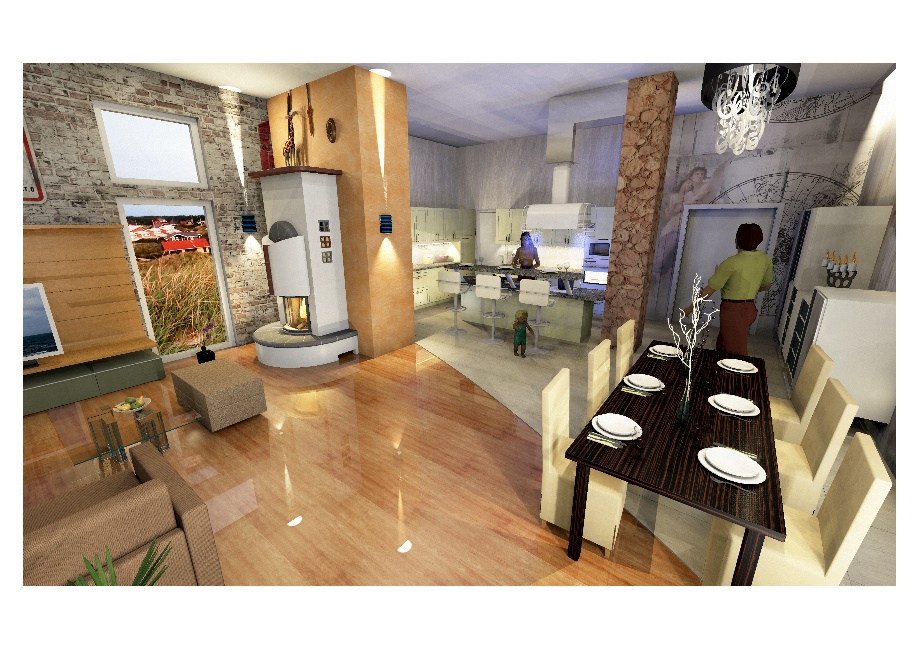 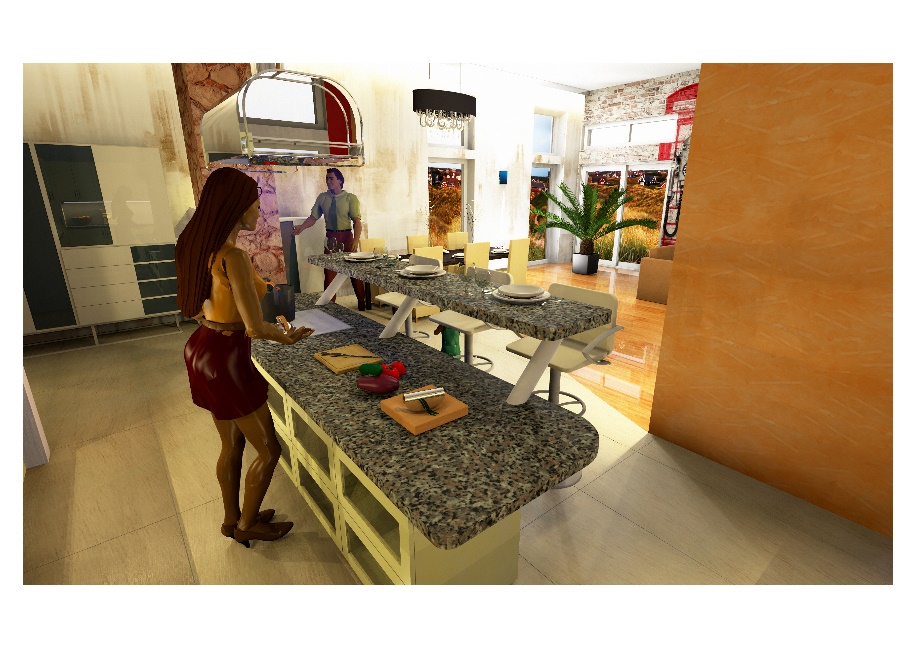 Bungalow Panorama
Panorama
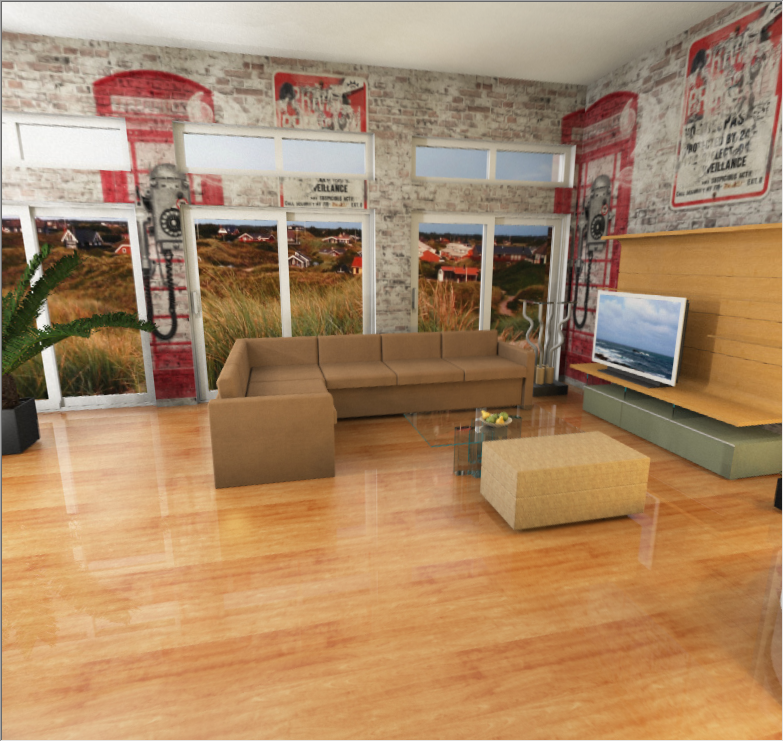 Klicken Sie bitte auf das Bild um das Panorama zu starten, oder laden Sie auf Ihr IPAD oder Tablett Palette Move. In der dortigen Cloud / Wolke können sie den jeweiligen unteren 8-stelligen Code eingeben
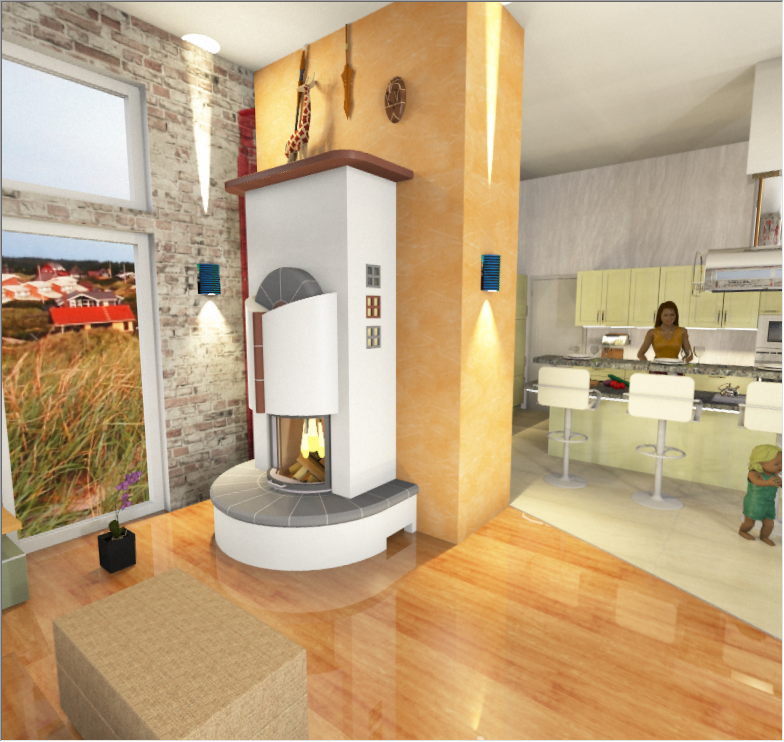 22038771
Bungalow Filmschnitt
Film
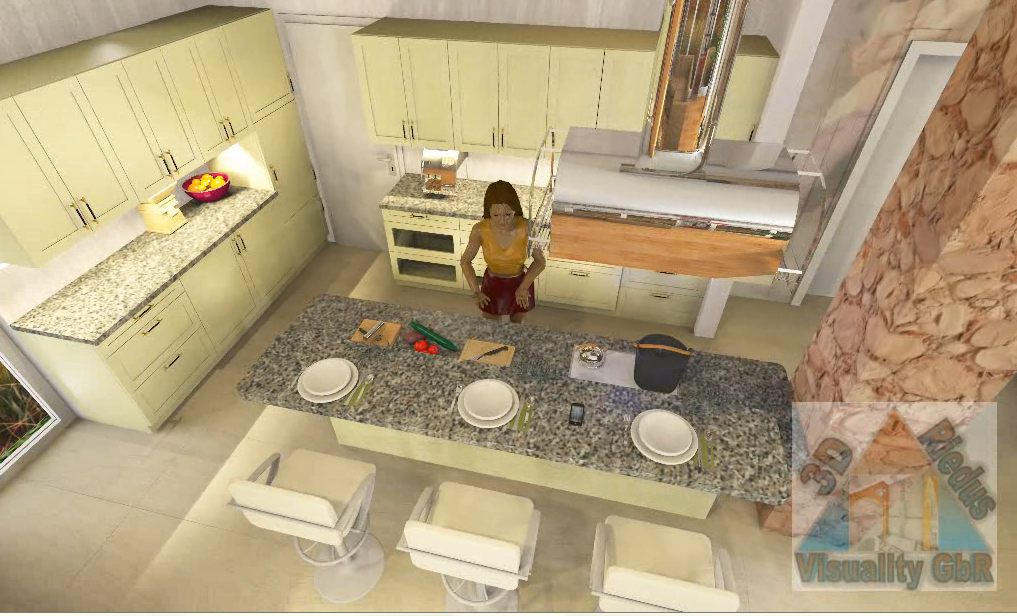 Dieser Film ist auch auf YouTube und unserer Homepage gespeichert:
www.3d-Riedus-visuality.de https://youtu.be/x9x5JRqvy2I
Begehbare virtuelle Räume
Bungalow – Play File
Diese Play-Datei kann man in einem Browser: z.B. Mozilla Firefox oder Internet Explorer betrachten. Chrome wird in Zukunft nicht mehr möglich

Die Offline Variante benötigt zum einen den Ordner mit Play9 - hierbei ist die  PalettePLAYSceneViewer.exe zu verwenden. 
Datei: 
Play Export Bungalow 6 ohne Menschen.play  ist aus dem Ordner die Playdatei zu laden.
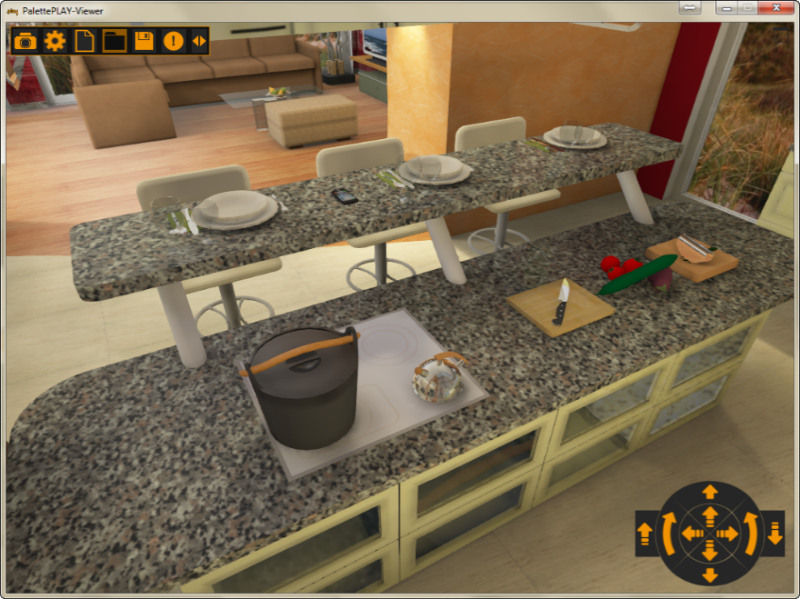 http://www.palettecloud.net/index.php?id=81006510&lang=deu
Schnellplanung
Palette@Home
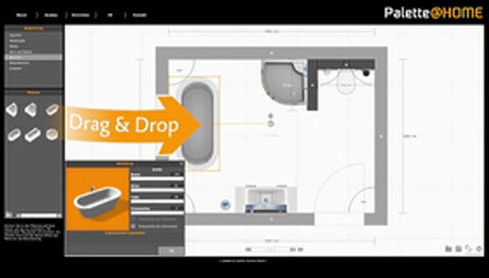 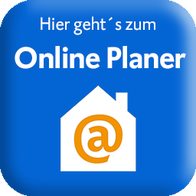 Onlineplaner für Tabletts

Bevor Sie den Palette CAD Onlineplaner nutzen können, benötigen Sie das für Ihr Tablett geeignete APP. 
Hierfür bitte auf entsprechendes APP-Bild klicken. 

Das Passwort für den Onlineplaner lautet: 3d-riedus 

Auf unserer Homepage finden Sie weitere Hinweise in Bezug auf unseren Onlineplaner: www.3d-riedus-visuality.de
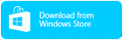 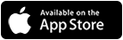 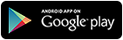 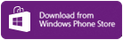 Ihr Immobilienpartner
3D Riedus Visuality GbR
Gehen Sie mit uns in die Zukunft. 


Sie hat schon längst angefangen. Sind Sie 3 Schritte weiter wie die Mitanbieter auf dem Markt.


PLAY bedeutet Verkaufen und Erleben im 21.Jahrhundert: 
Ihr Kunde kann sich völlig frei und fotorealistisch in Ihrer Planung Ihre zu verkaufende Immobilie bewegen.
Name
Titel
Firma
Unser Partner für virtuelle Räume - ImmerSight
Kunden -> Entertainment
Schauen Sie sich den Raum in Ruhe an, treten Sie näher an die Details heran, erkunden Sie den nächsten Raum oder auch die nächste Etage. Palette PLAY kann browserbasiert auf der eigenen Homepage integriert werden und bietet so auch dem Besucher Ihrer Website eine spektakuläre und überzeugende Präsentation. Spielend leicht präsentieren Sie mit Palette PLAY Ihre Entwürfe. Mit ein wenig Übung können Sie die Navigation flüssig bedienen.

Ich glaub ich steh im Raum!
Wenn Sie wollen, können Sie den virtuellen Raum aus Palette Play auch mit einer VR-Brille in 3D erkunden und begehen. Das funktioniert mit der professionellen Raumbrille von Immersight und auch mit der Oculus Rift (derzeit allerdings noch nicht im Handel erhältlich). Wir empfehlen die professionelle Raumbrille von Immersight. Mit der durchdachten Lösung von Immersight können Sie sich einen virtuellen Showroom mit einer Raumbrille einrichten und sind nun wirklich mit Ihren Kunden im 21. Jahrhundert angekommen.
Mehr über Immersight
Name
Titel
Firma
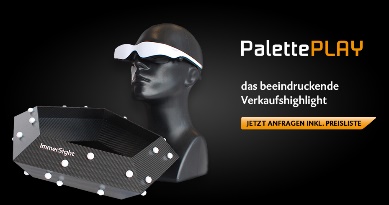 Kontakt
3D Riedus Visuality GbR Uhlbacher Str. 159  70329 Stuttgart info@3d-riedus-visuality.de www. 3d-riedus-visuality.de T: +49 173 843 00 39 F: +49 711 32 33 20